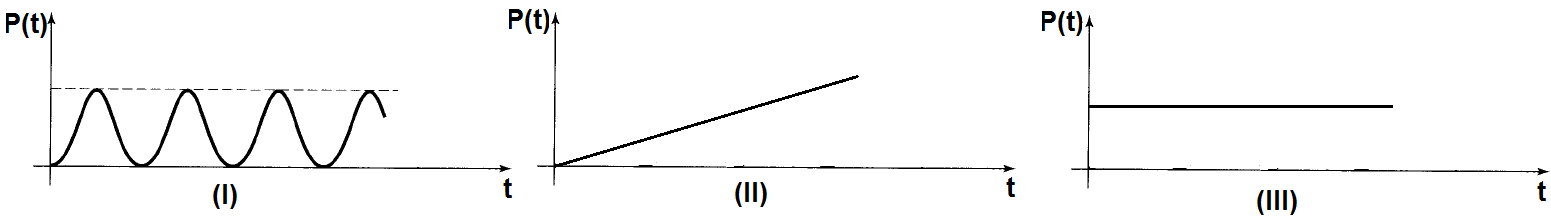 QM2 Concept Test 14.3
Choose all of the following statements that are correct when incoherent thermal radiation acts as a perturbation on the hydrogen atom.

Between any two stationary states of the hydrogen atom, the rates of absorption and stimulated emission are the same.
If the electric dipole matrix element that connects the perturbation to the two unperturbed stationary states is zero, the probability of transition between those states is zero to lowest order in perturbation theory.
The same dipole matrix element is involved in determining the rates of absorption, stimulated emission, and spontaneous emission between two unperturbed stationary states.

1 only  B.  1 and 2 only  C.  1 and 3 only  D.  2 and 3 only  
E.  All of the above.